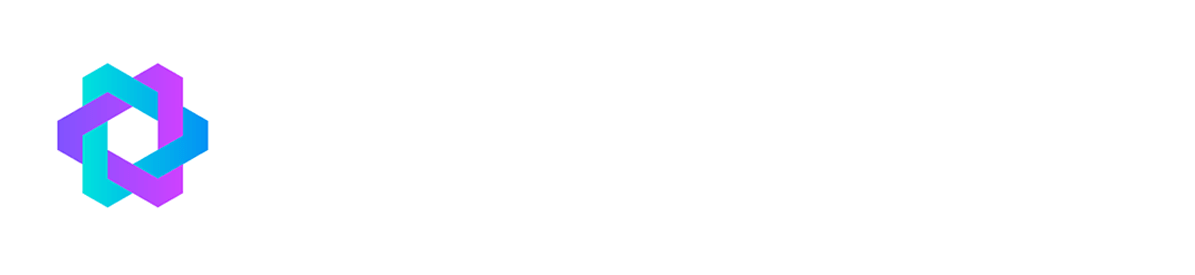 CREAMOS MATERIAL
BASADO EN IDEAS DE LA METODOLOGÍA TEACCH
5 ideas para trasladar a tu aula
Teresa Sánchez Valdés
@entre_tea
¿Qué es?
PEZ
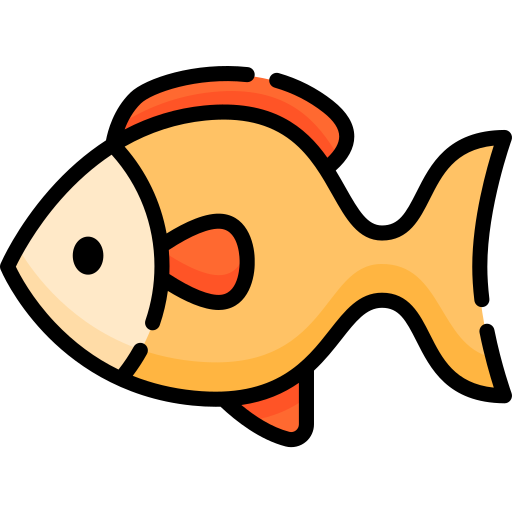 FOCA
RANA
¿QUÉ NÚMERO ES?
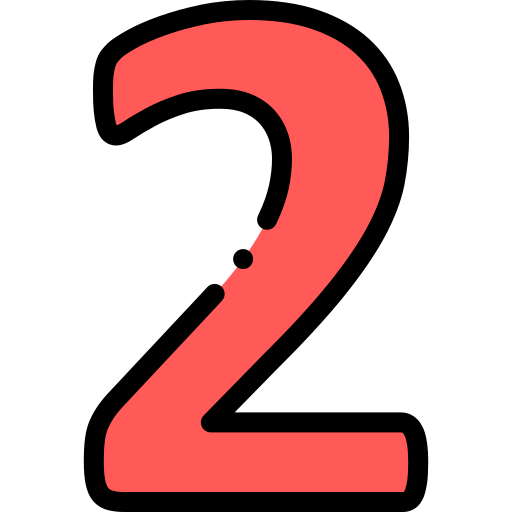 OPCIÓN 1
Uso con pinzas o marcadores
¿Qué es?
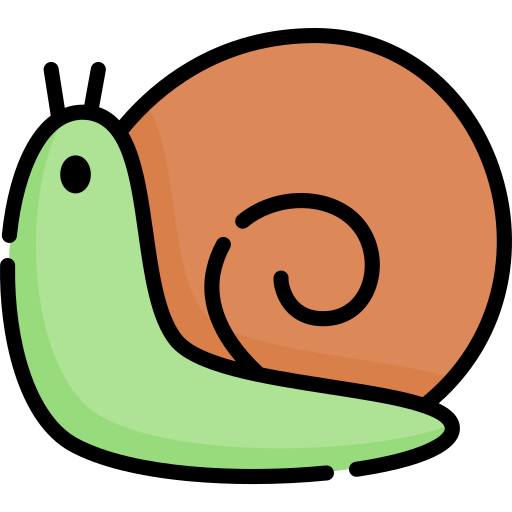 CARACOL
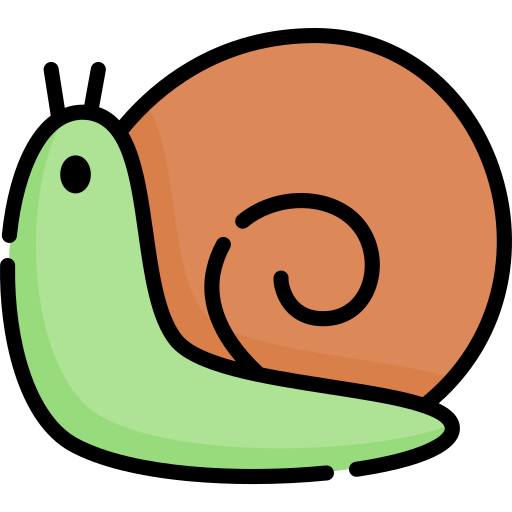 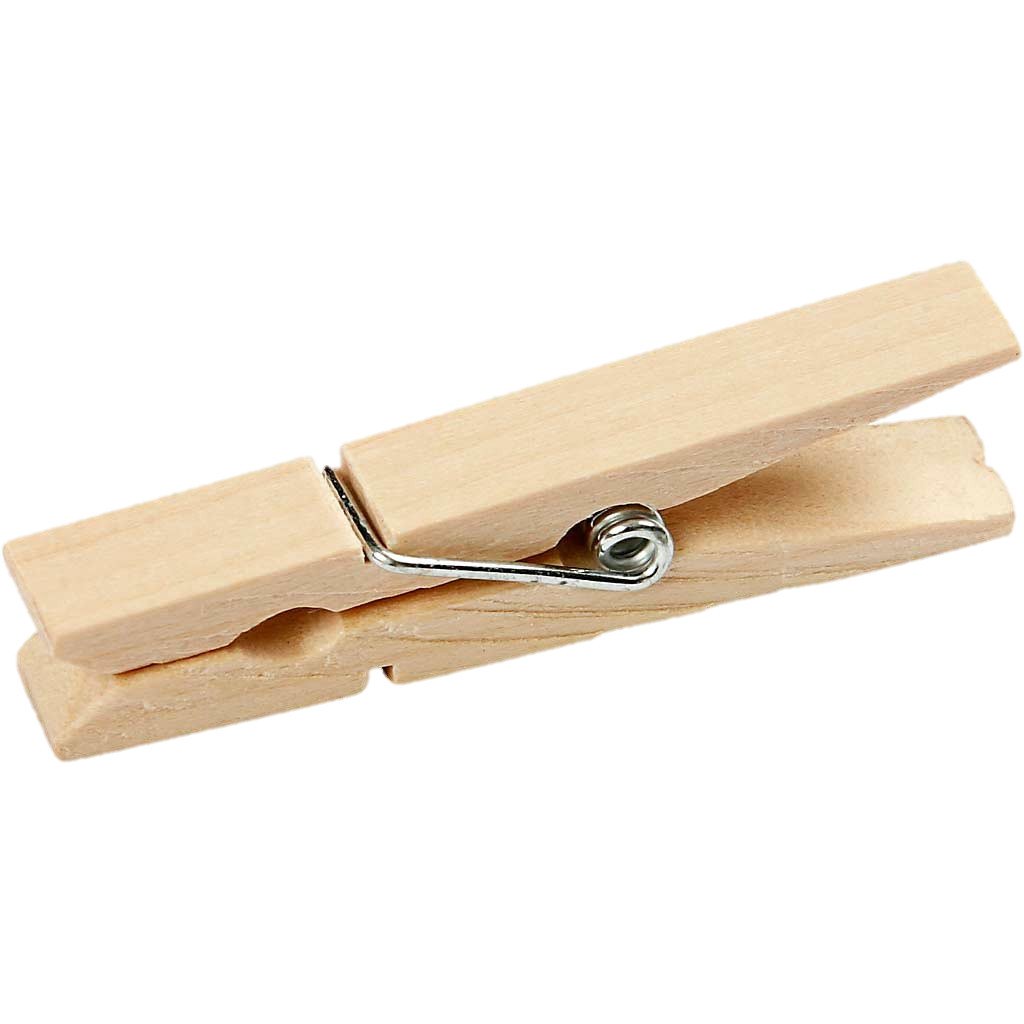 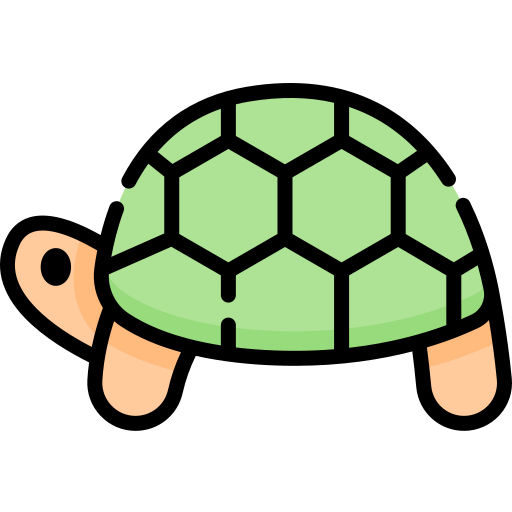 TORTUGA
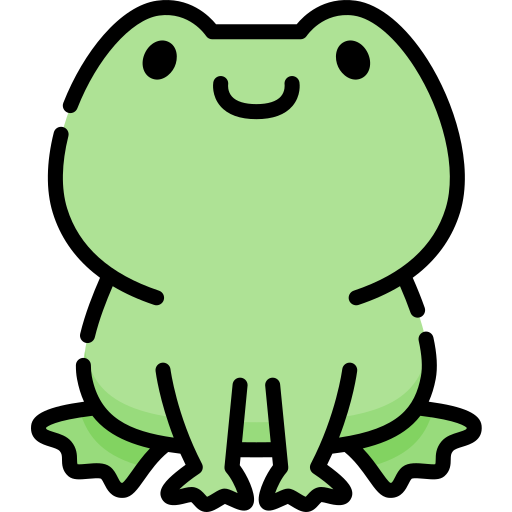 RANA
OPCIÓN 1
Uso con pinzas o marcadores
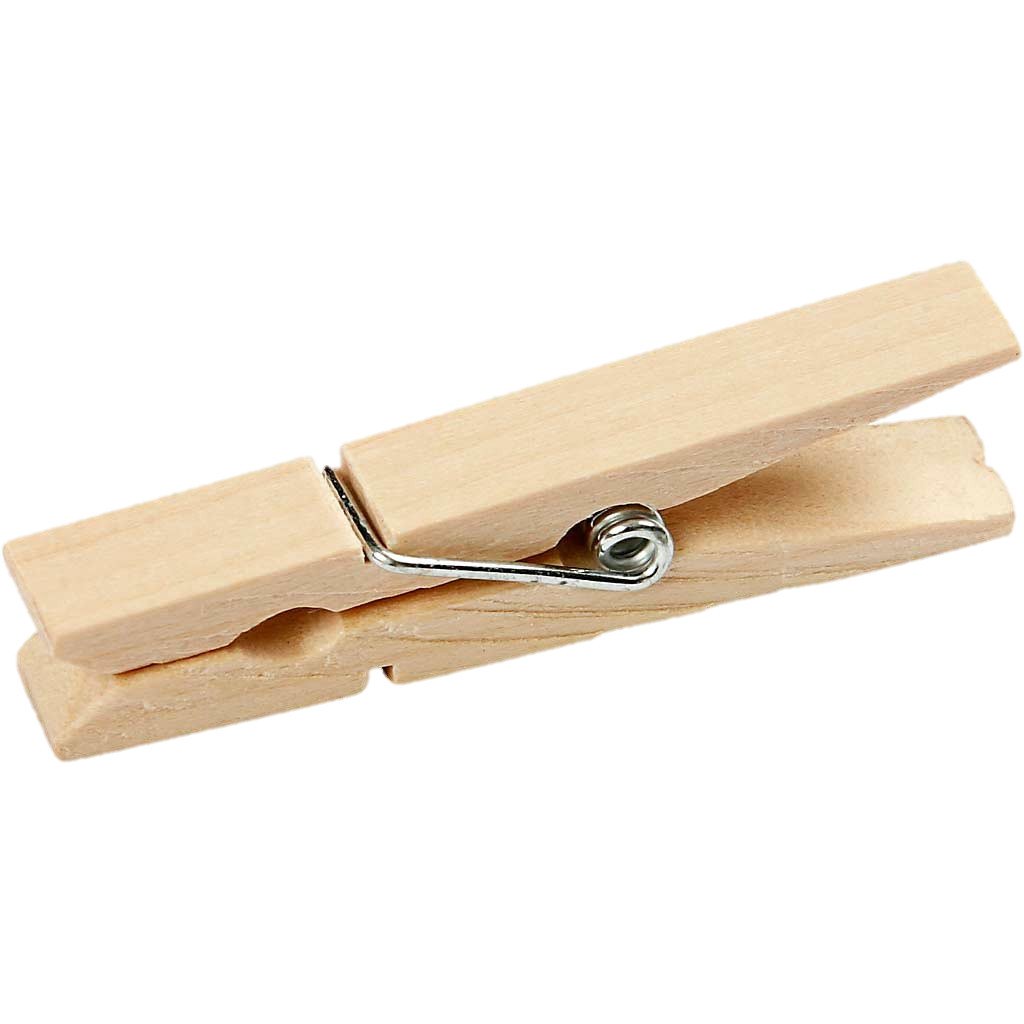 ¿Qué es?
CARACOL
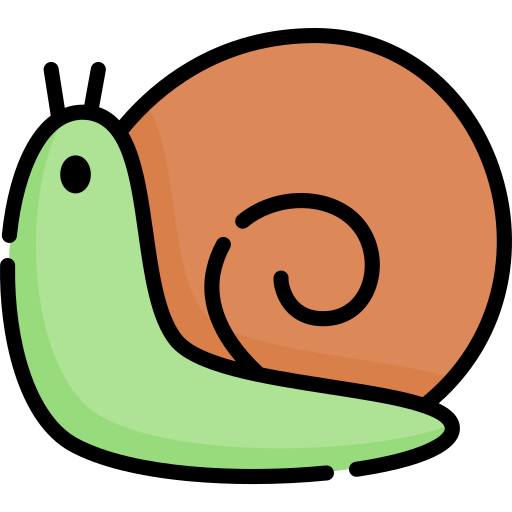 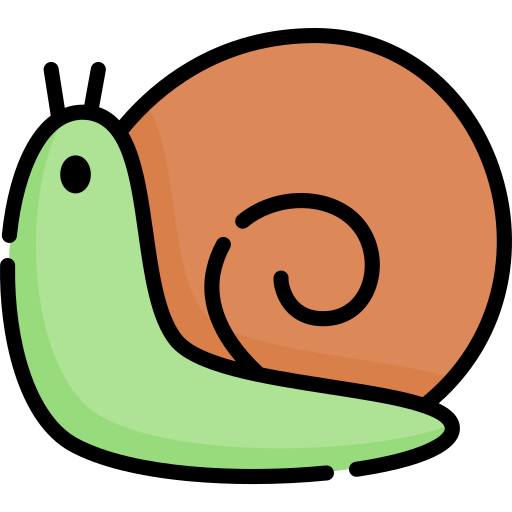 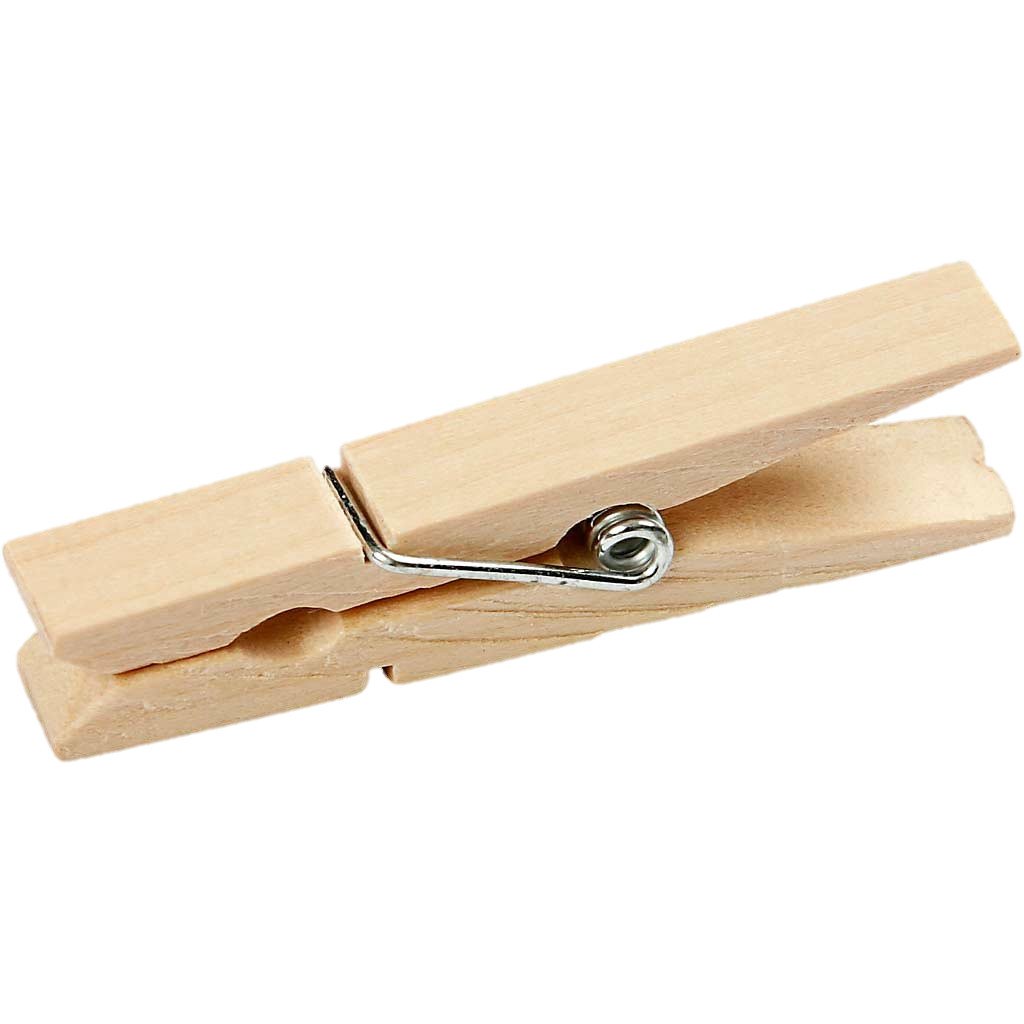 TORTUGA
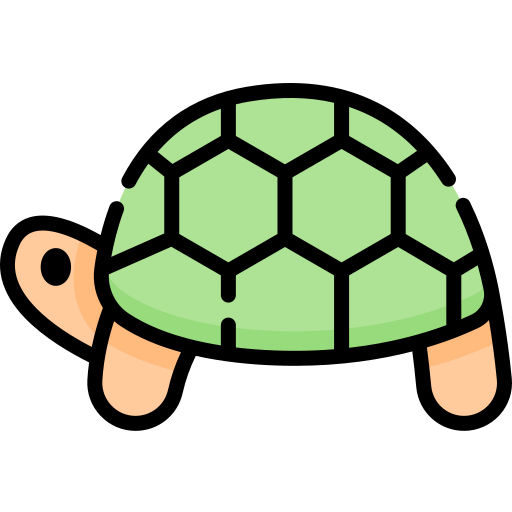 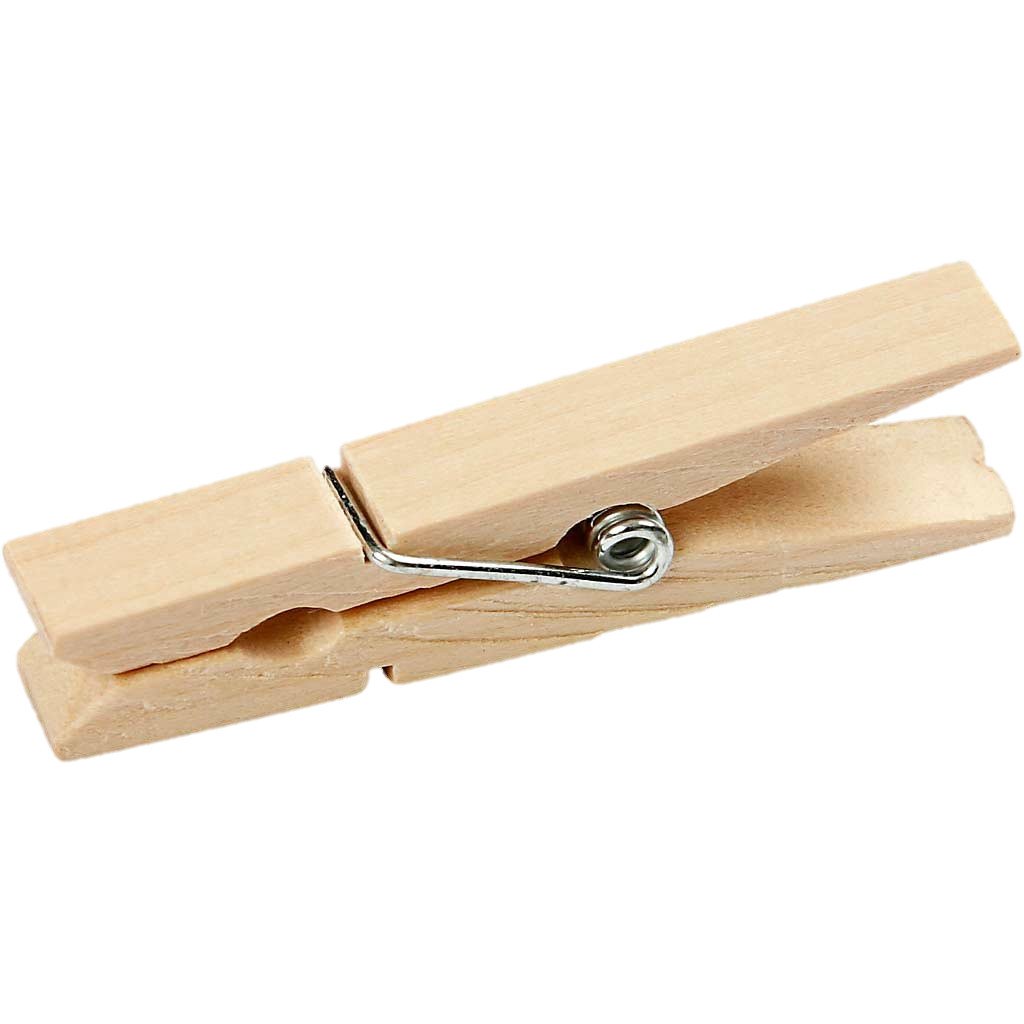 RANA
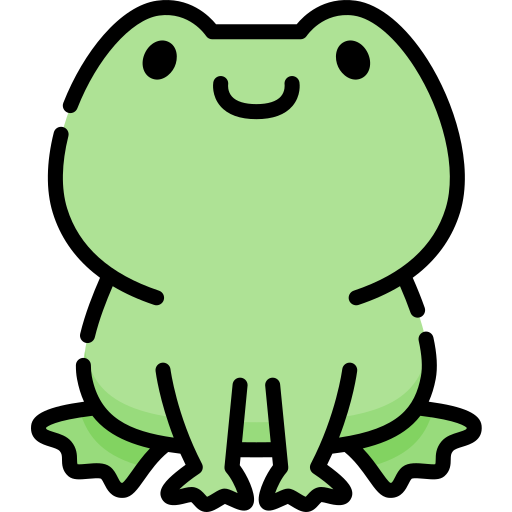 OPCIÓN 3
Uso con pinzas o marcadores
¿Qué es?
CARACOL
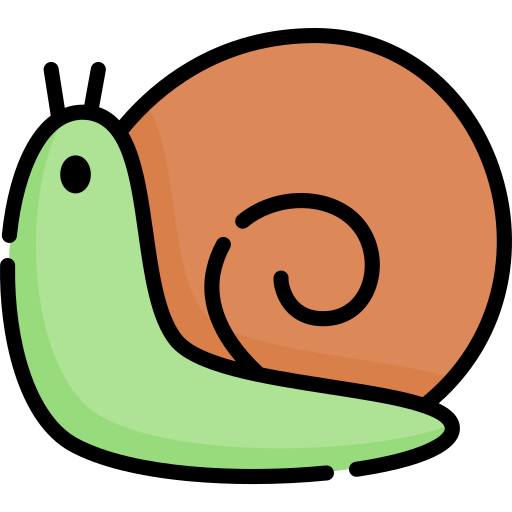 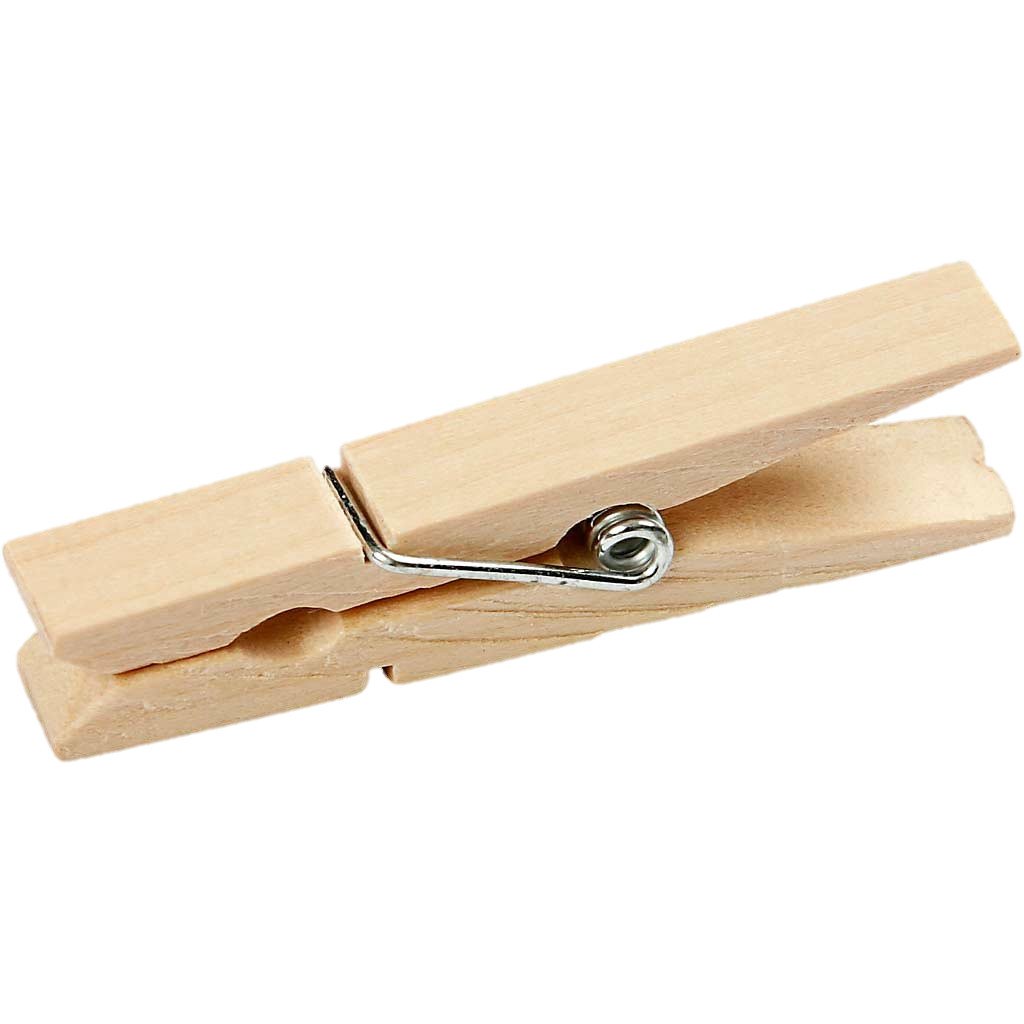 TORTUGA
RANA
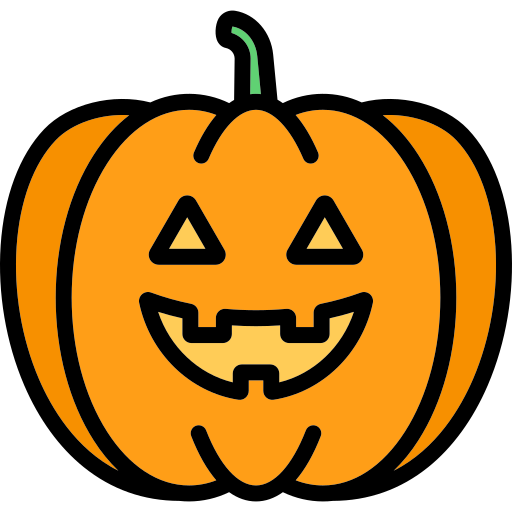 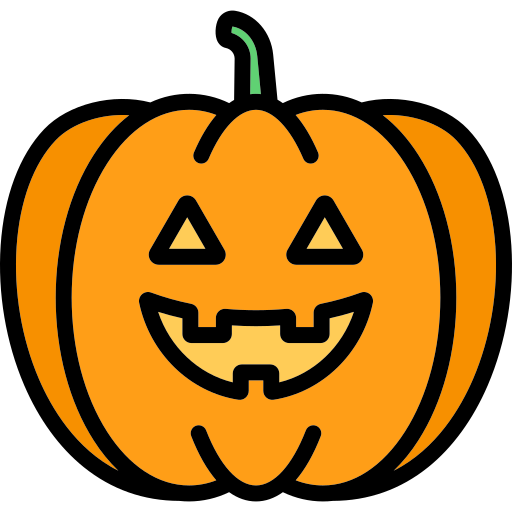 HALLOWEEN
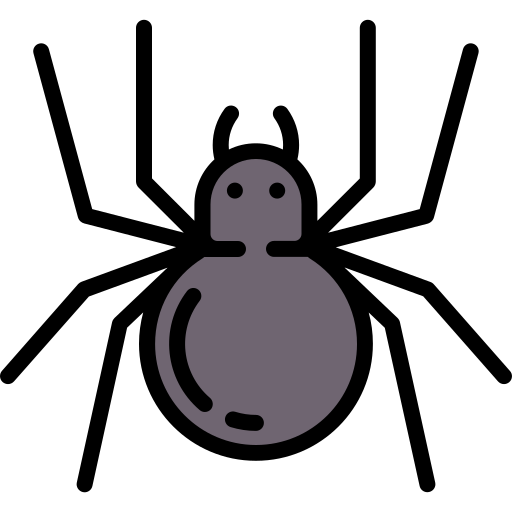 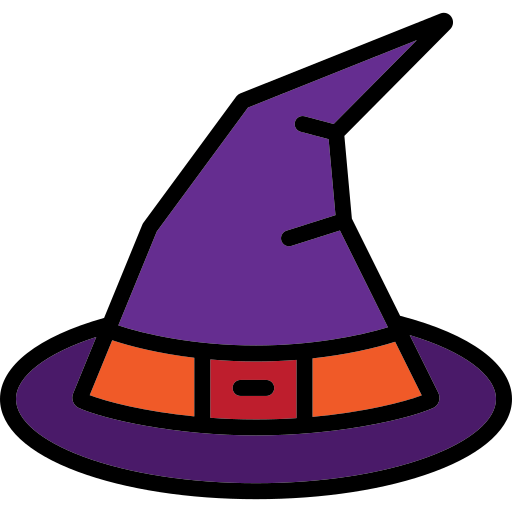 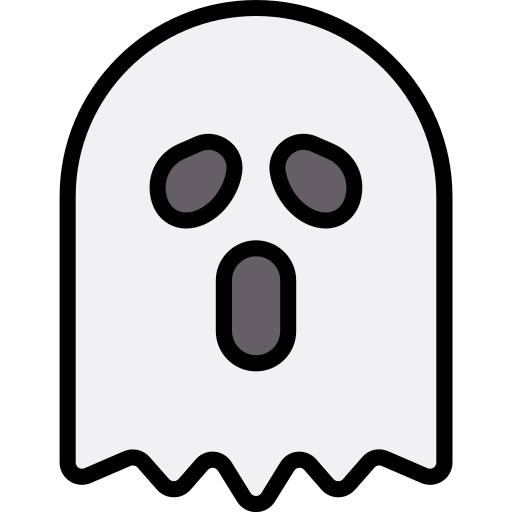 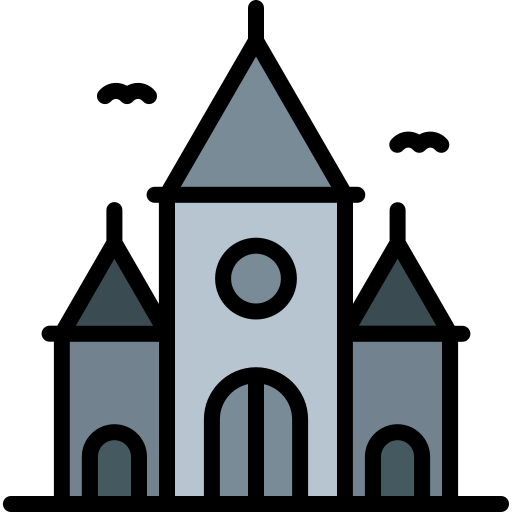 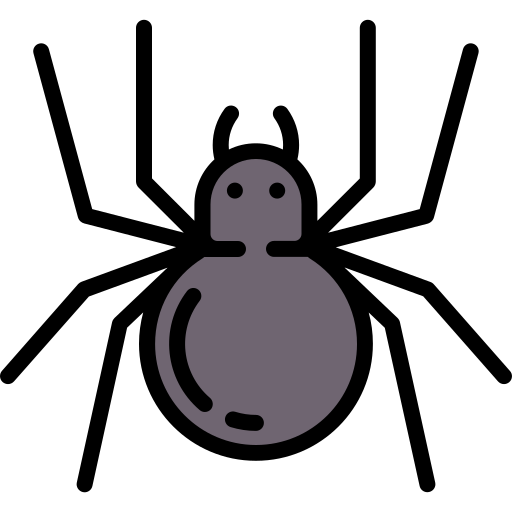 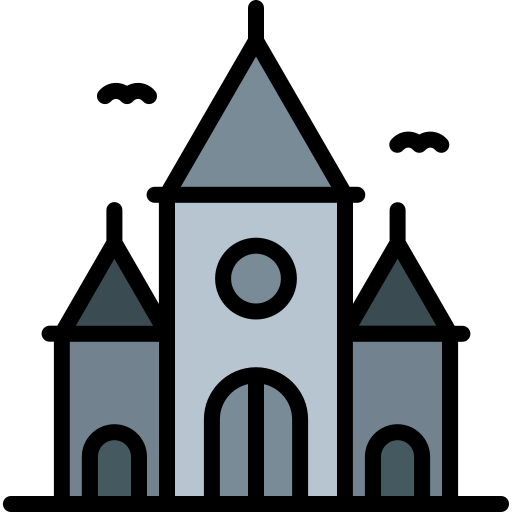 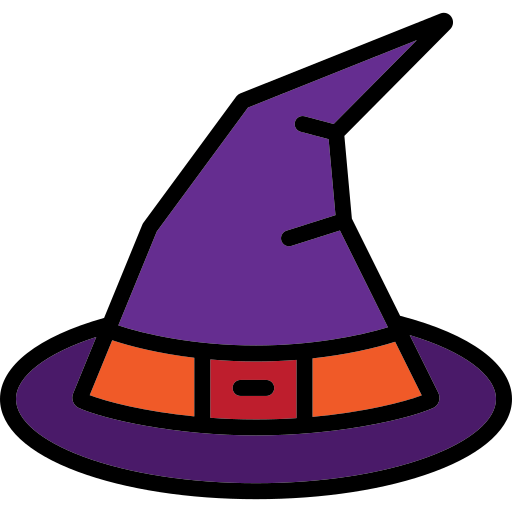 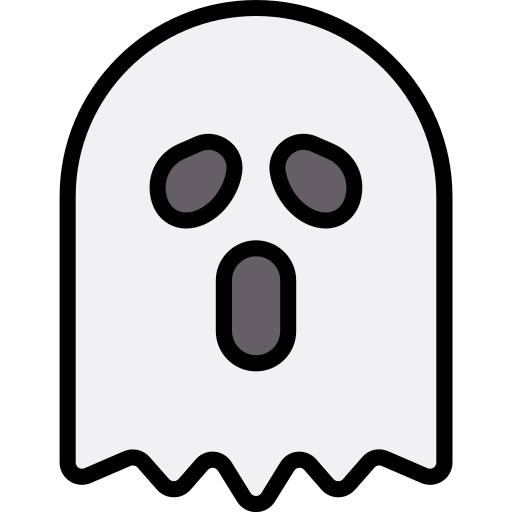 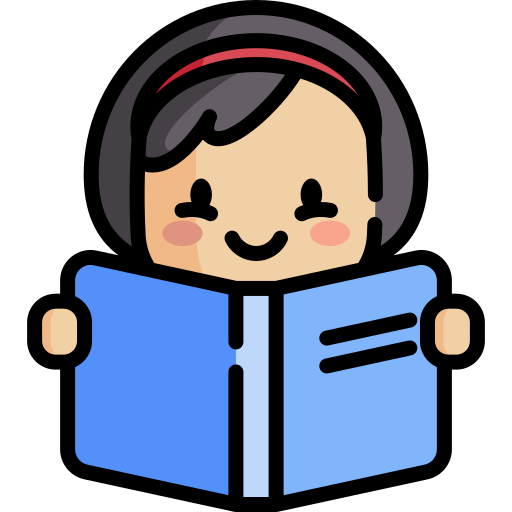 SÍLABAS DE LA LETRA
M
ME
MI
MU
MA
MO
OPCIÓN 1
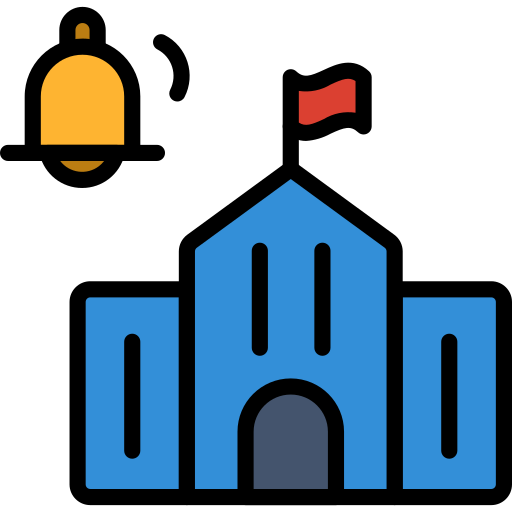 ¿QUÉ HAY EN EL 
COLEGIO?
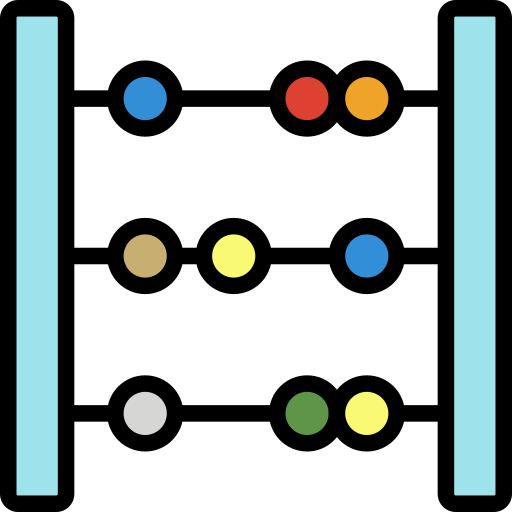 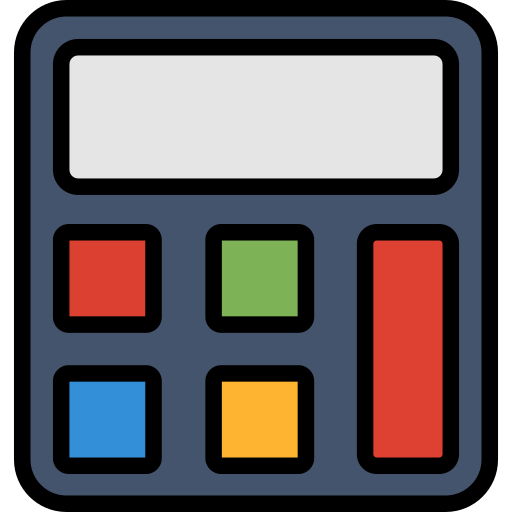 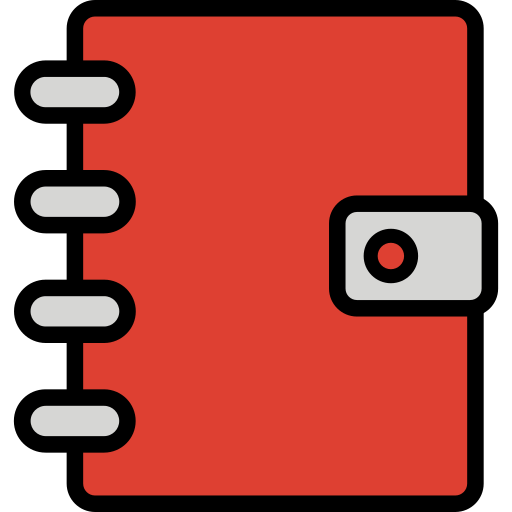 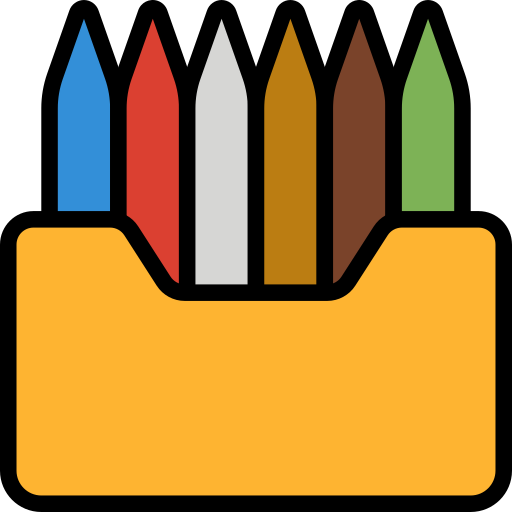 OPCIÓN 2
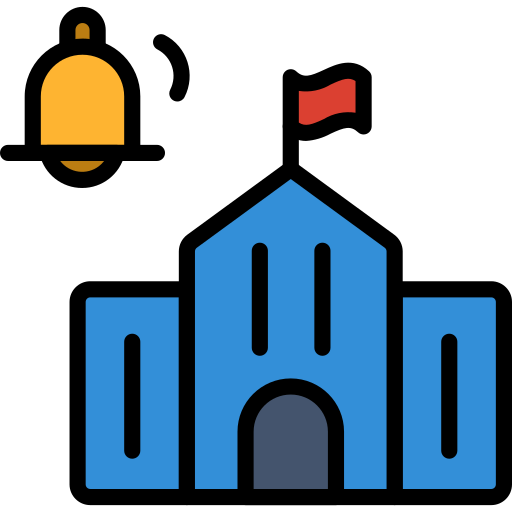 ¿QUÉ HAY EN EL 
COLEGIO?
libreta
pinturas
ábaco
calculadora
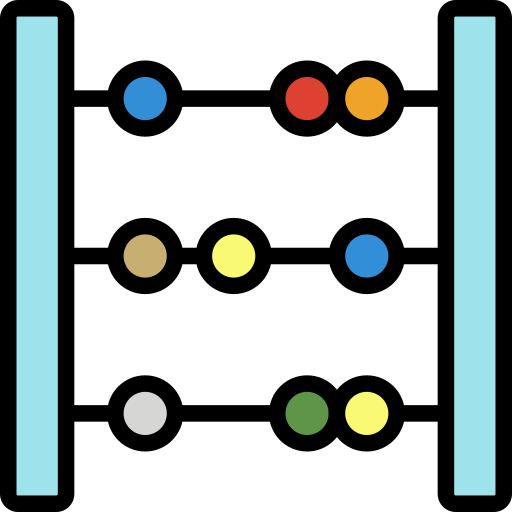 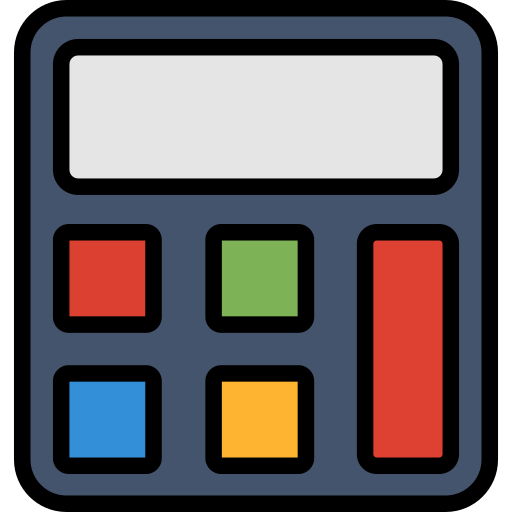 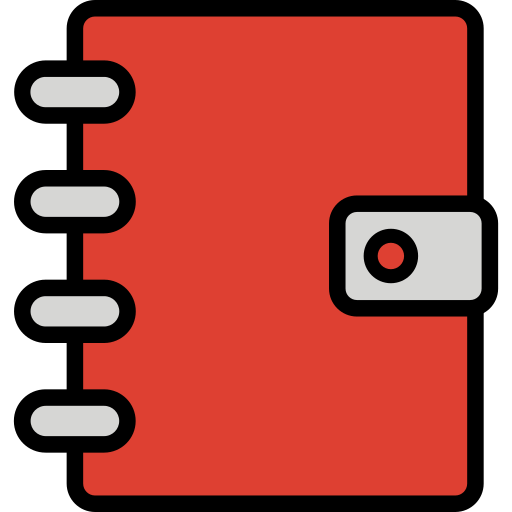 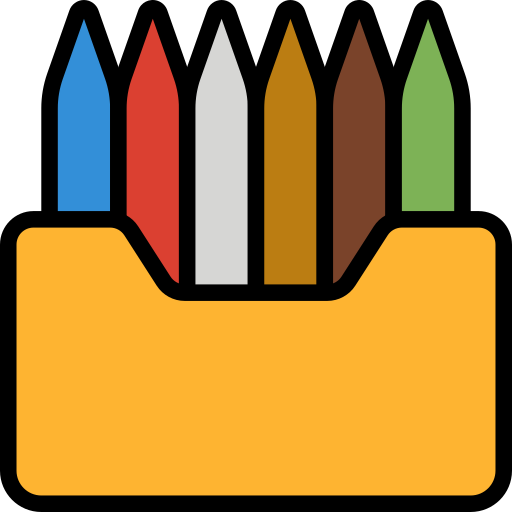 OPCIÓN 3
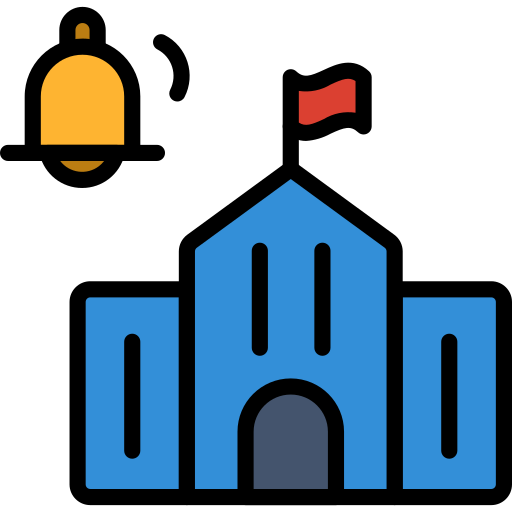 ¿QUÉ HAY EN EL 
COLEGIO?
libreta
pinturas
ábaco
calculadora
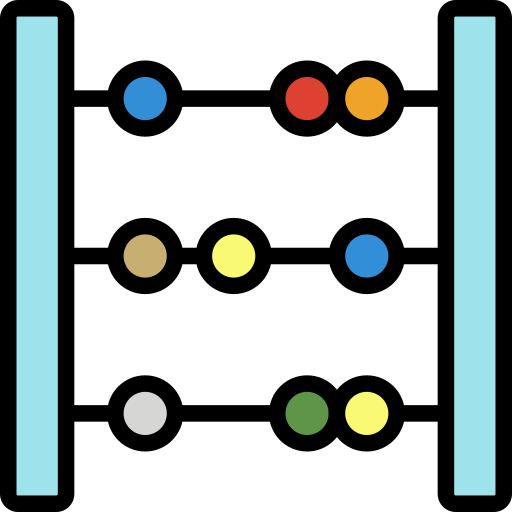 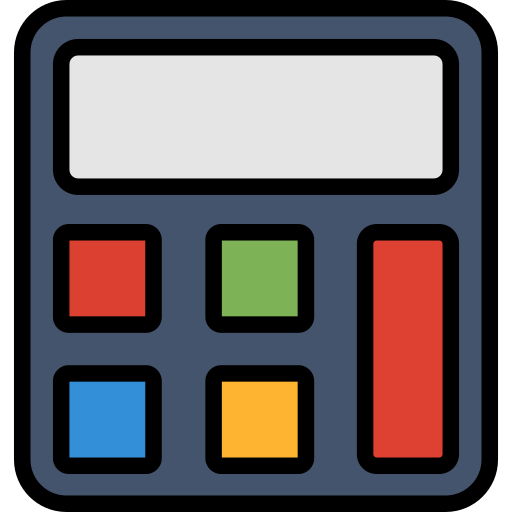 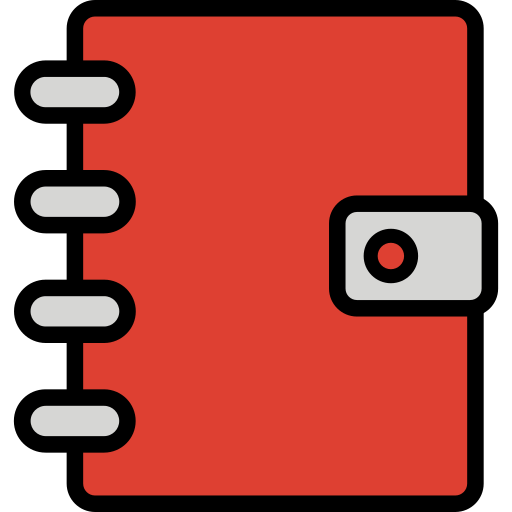 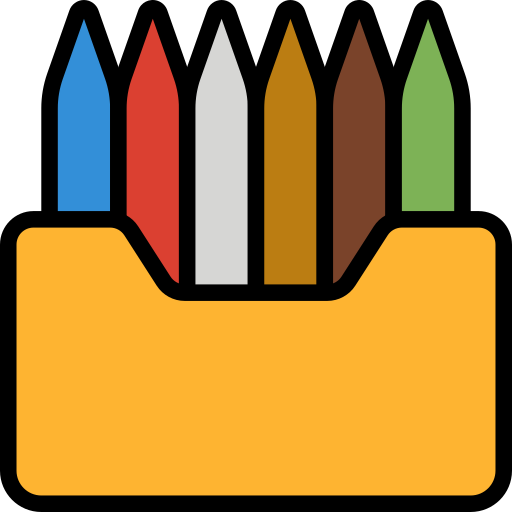 OPCIÓN 4
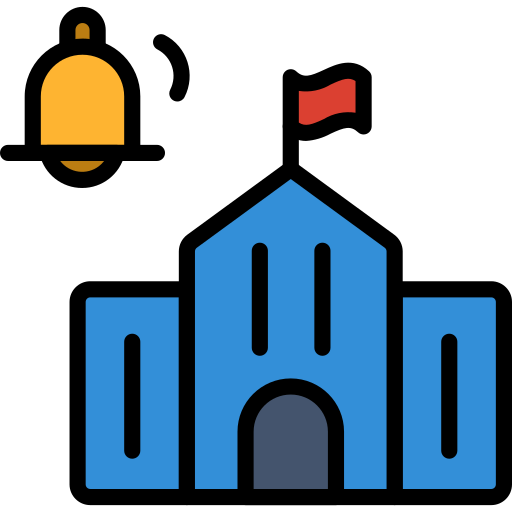 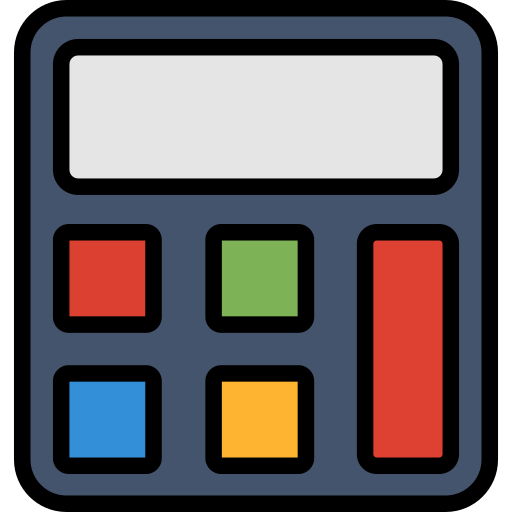 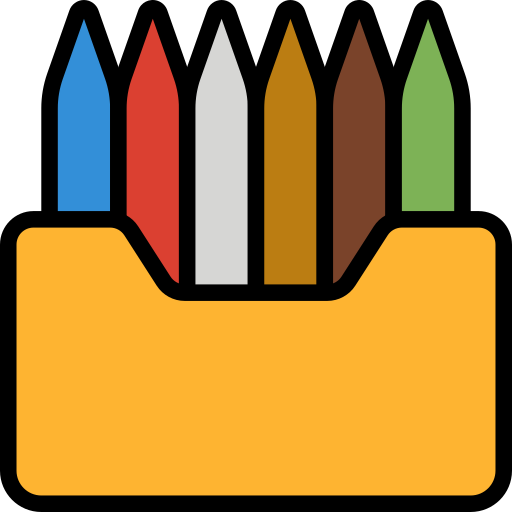 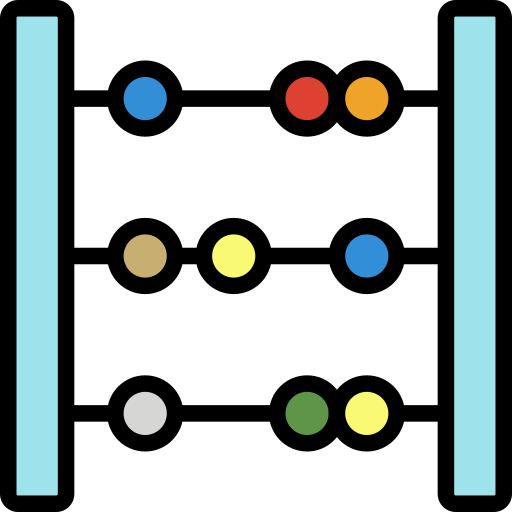 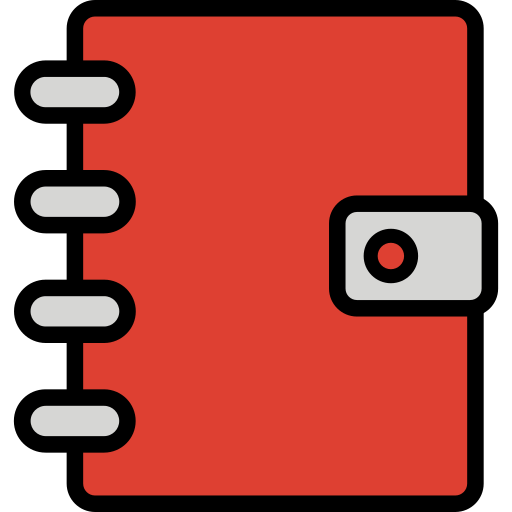 ábaco
calculadora
libreta
pinturas
OPCIÓN 1
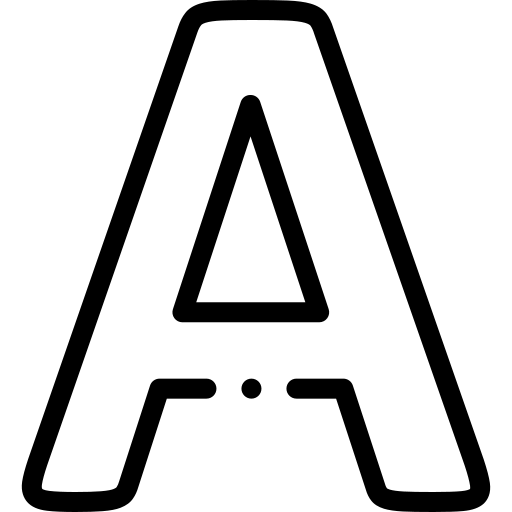 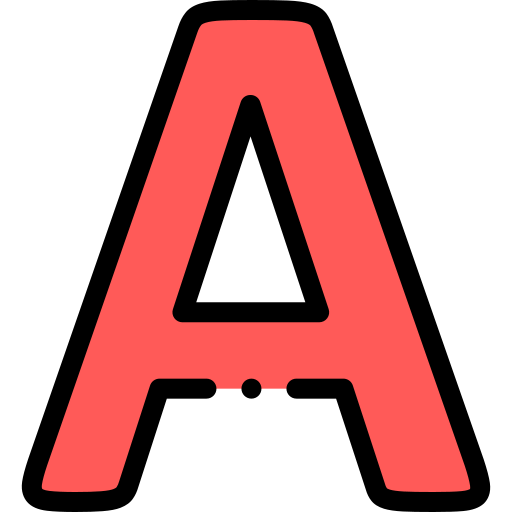 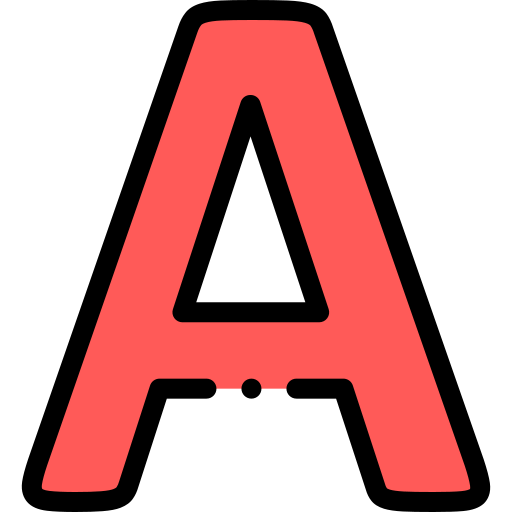 OPCIÓN 1
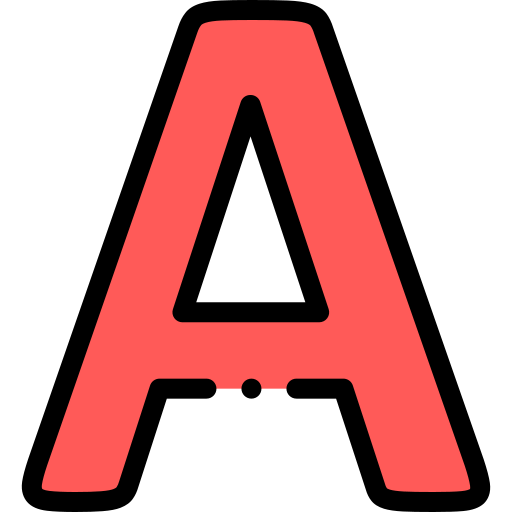 OPCIÓN 2
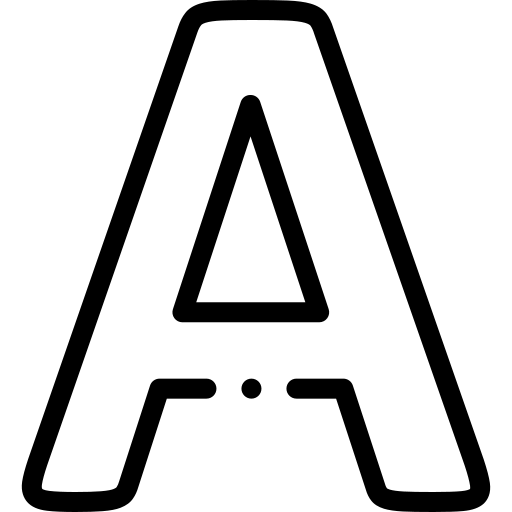 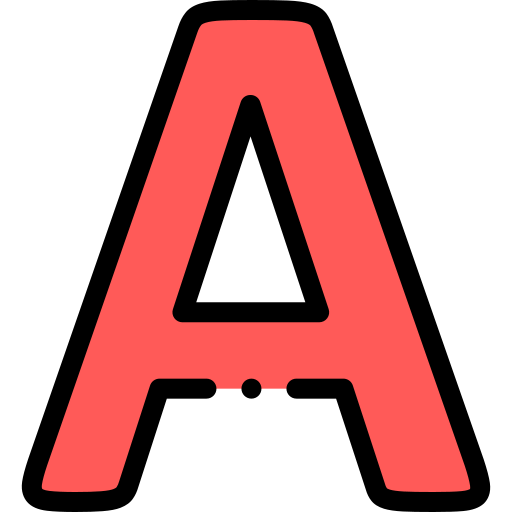 OPCIÓN 3
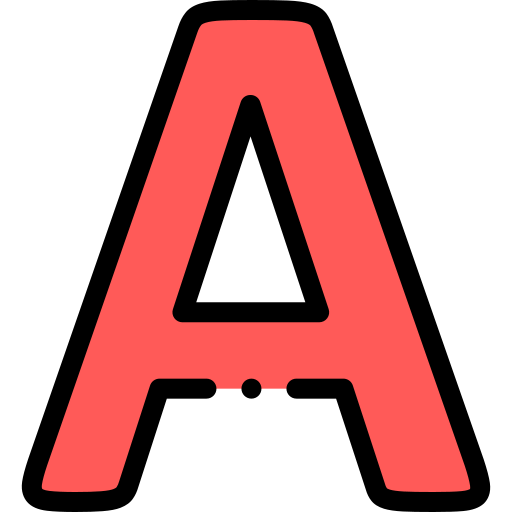 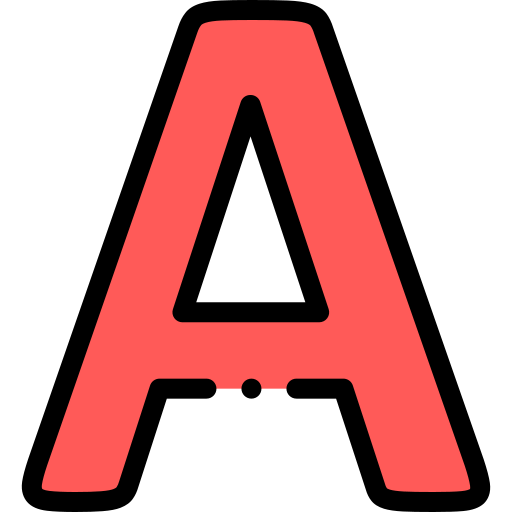 SILLA
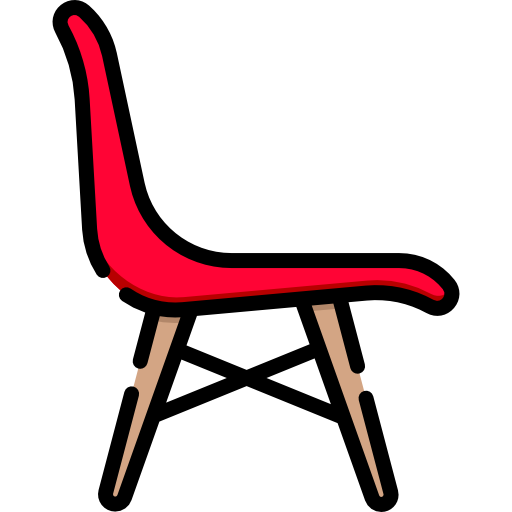 SILLA
SILLA
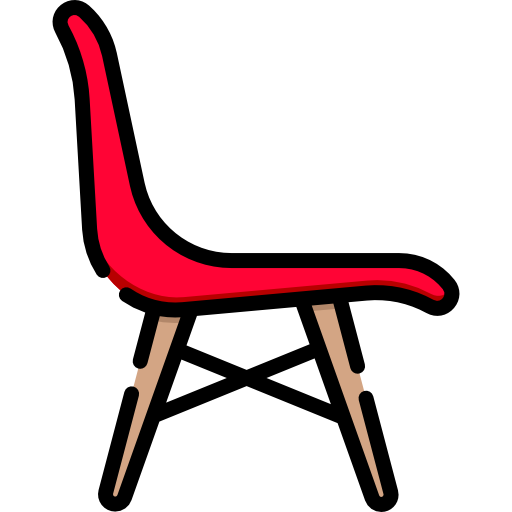 SI
LLA
SI
LLA
SILLA
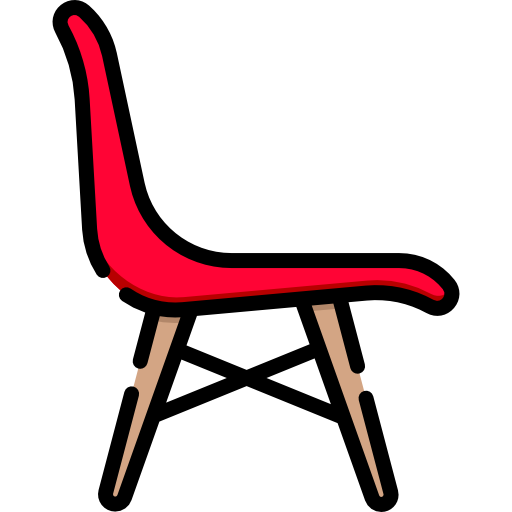 SI
LLA
OPCIÓN 1
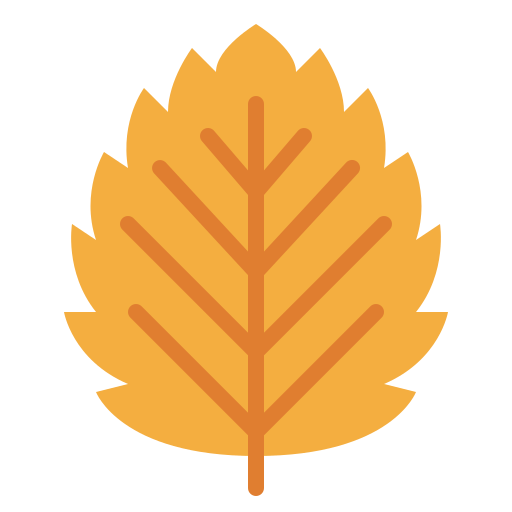 HO
JA
HOJA
HO
JA
OPCIÓN 2
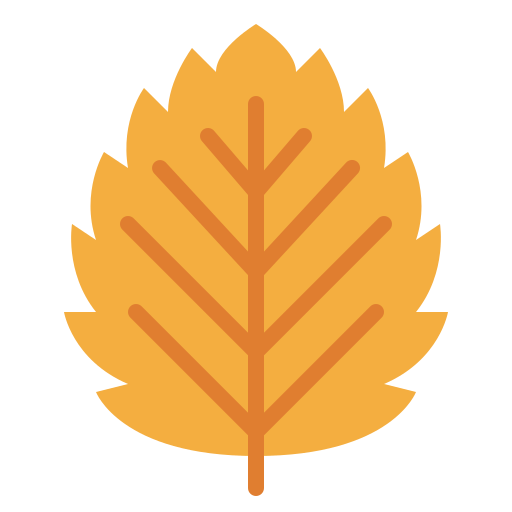 HO
JA
HOJA
JA
HO
OPCIÓN 3
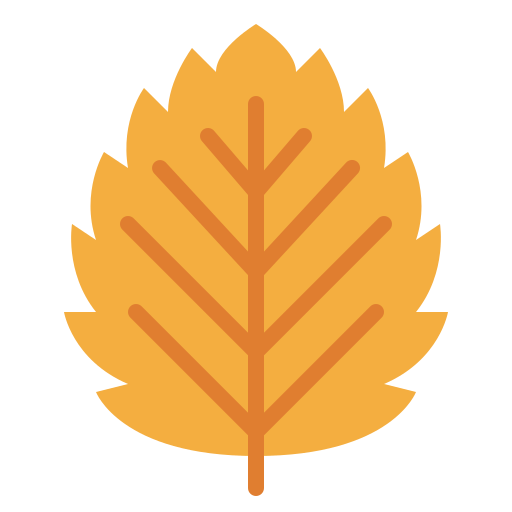 HO
JA
HOJA
JA
HO
OPCIÓN 4
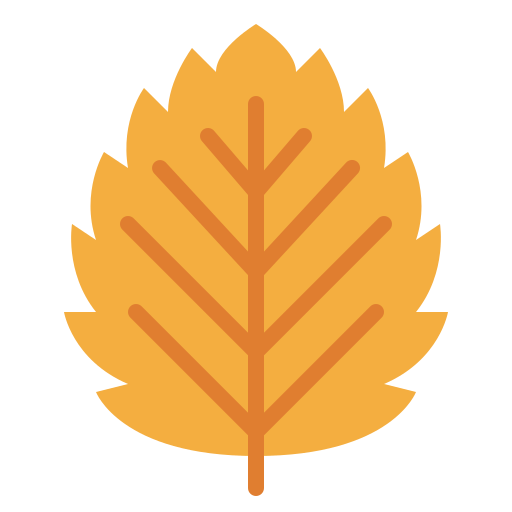 HOJA
JA
HO
LA LETRA A
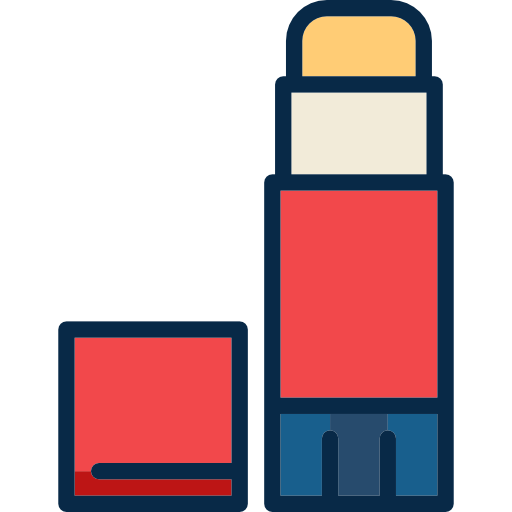 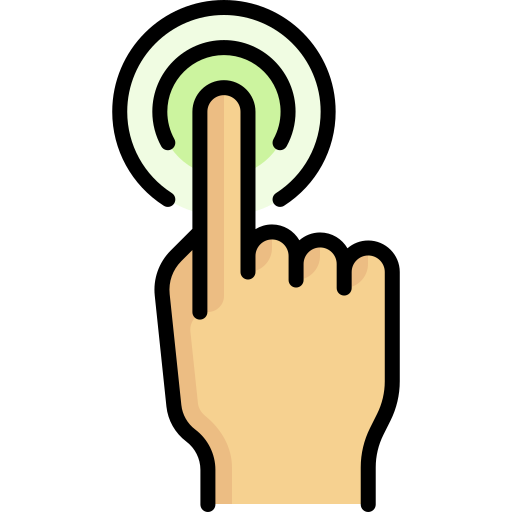 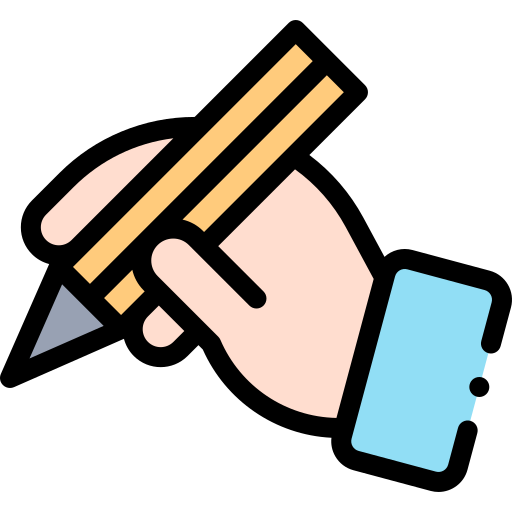 PEGA LA LETRA
HAZ EL TRAZO
PEGA GOMETS
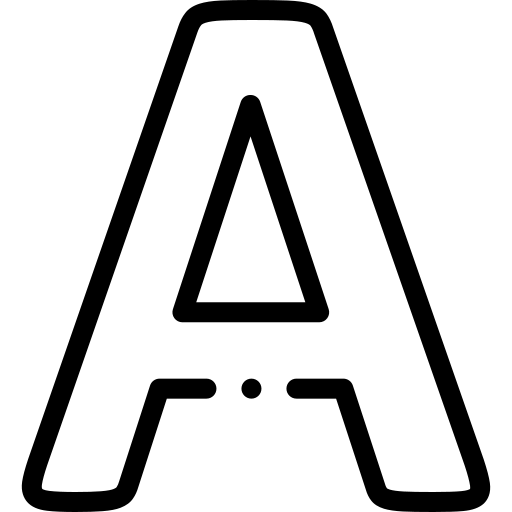 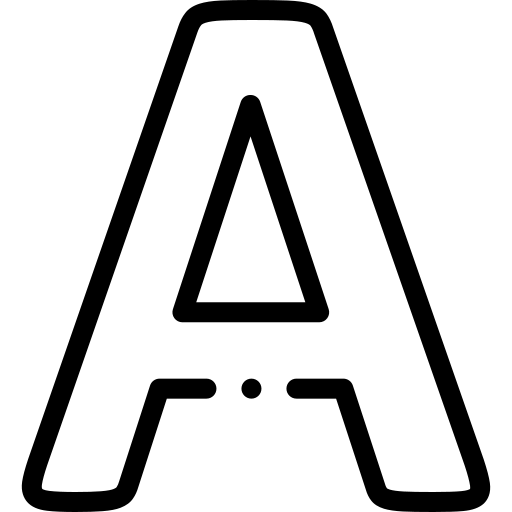 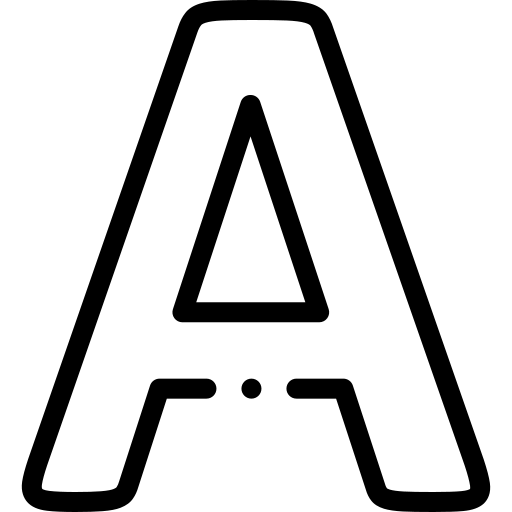 OPCIÓN 1
EL NÚMERO UNO
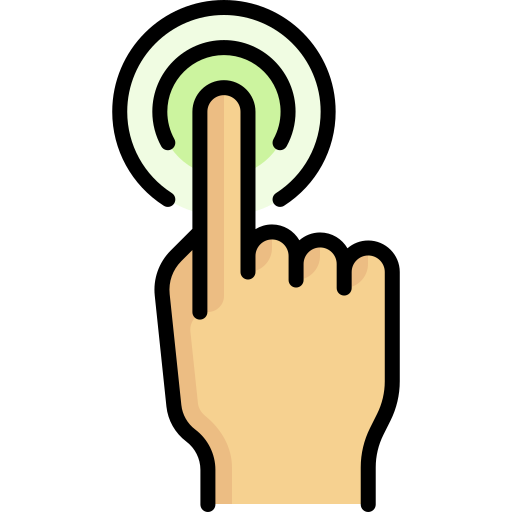 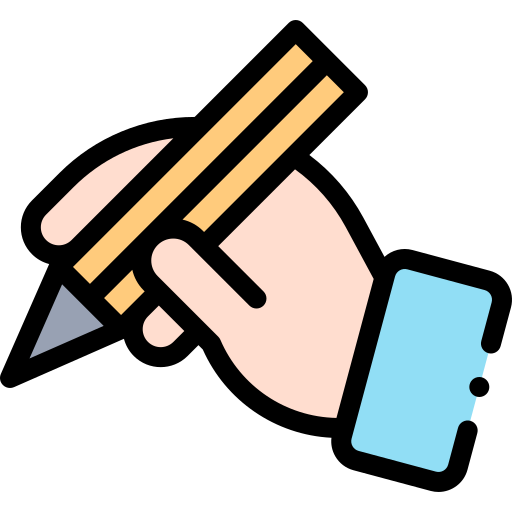 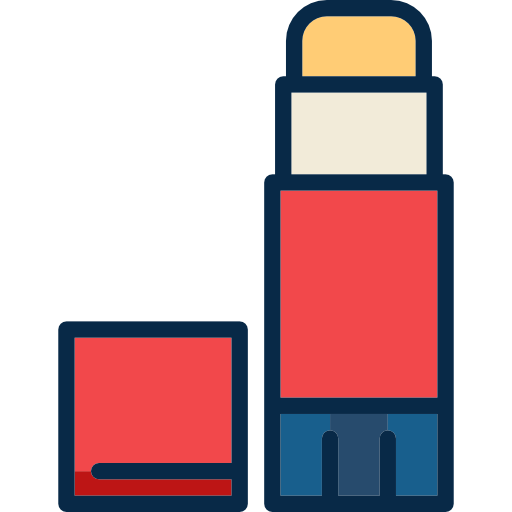 Ponemos gomets
Hacemos trazo
Pegamos el número
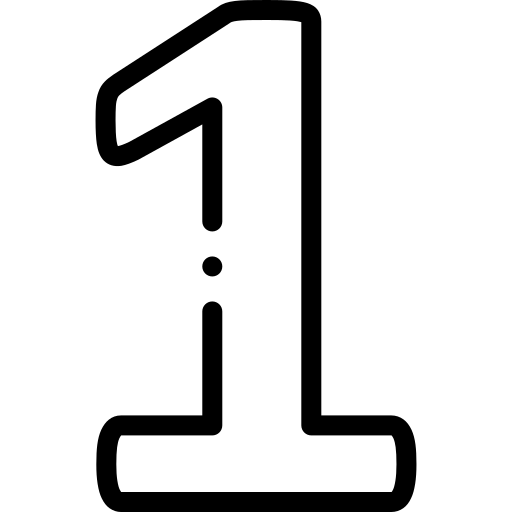 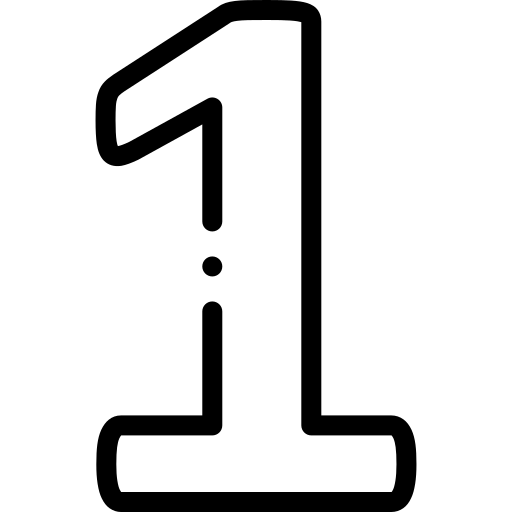 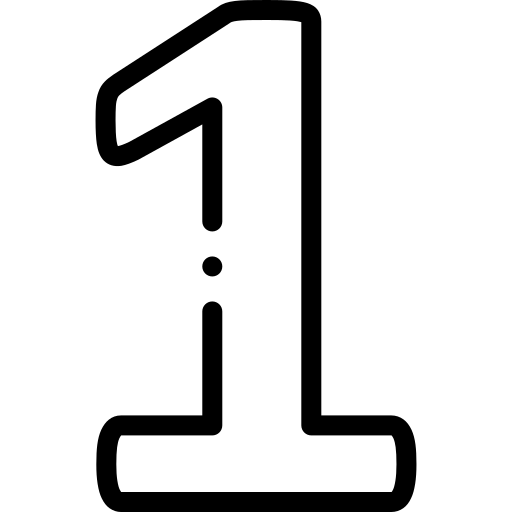 OPCIÓN 2
EL NÚMERO UNO
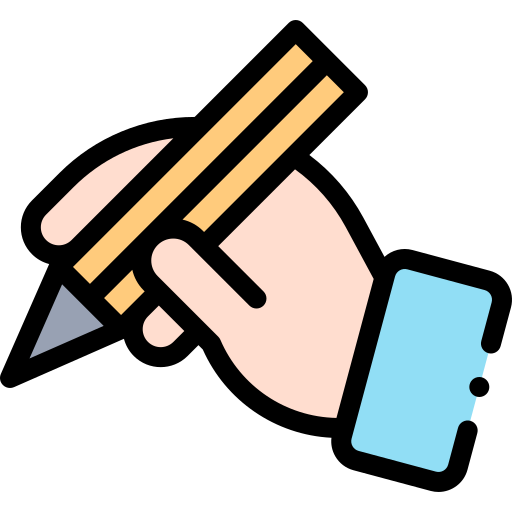 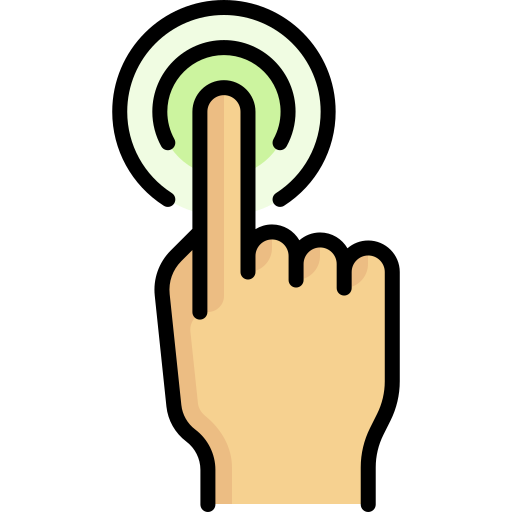 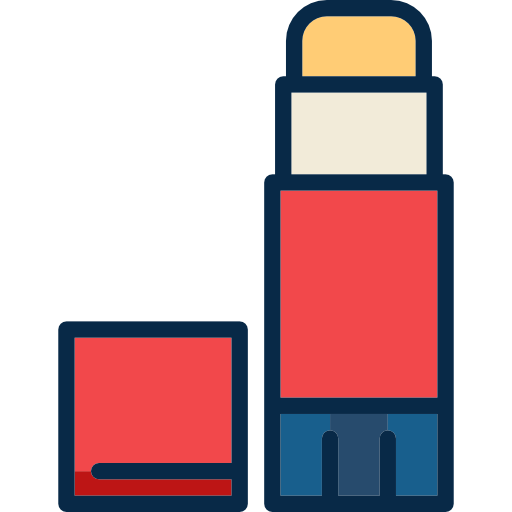 Escribimos el número
Pegamos el número
Ponemos gomets
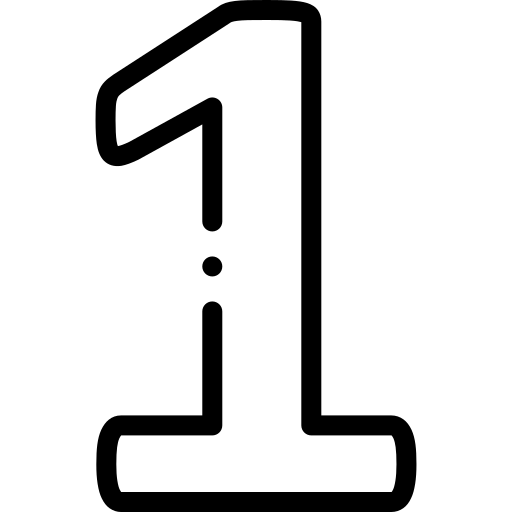 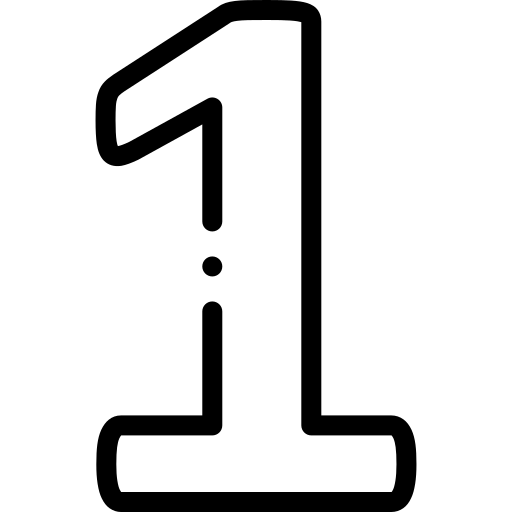 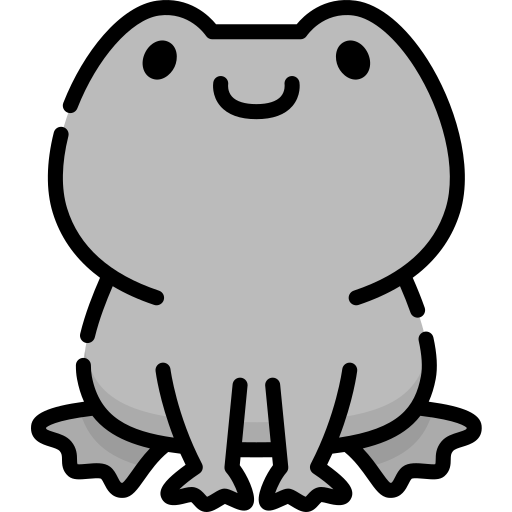 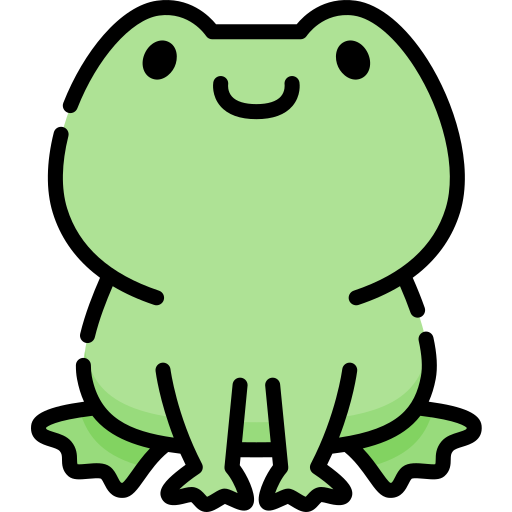 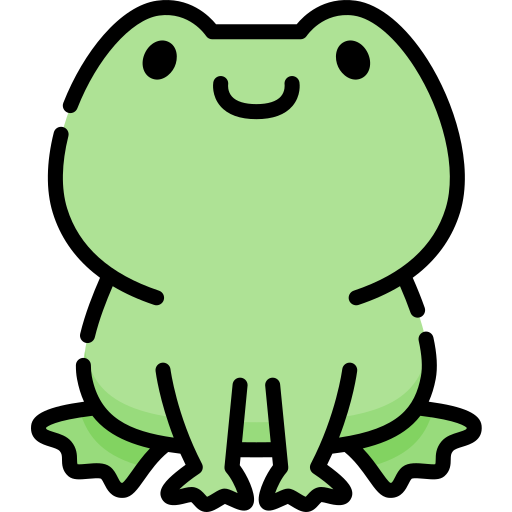 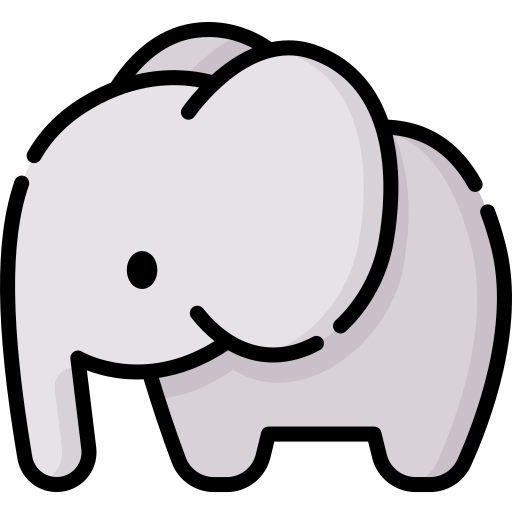 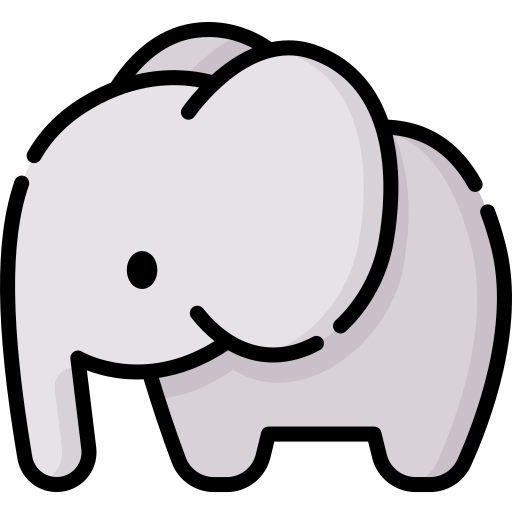